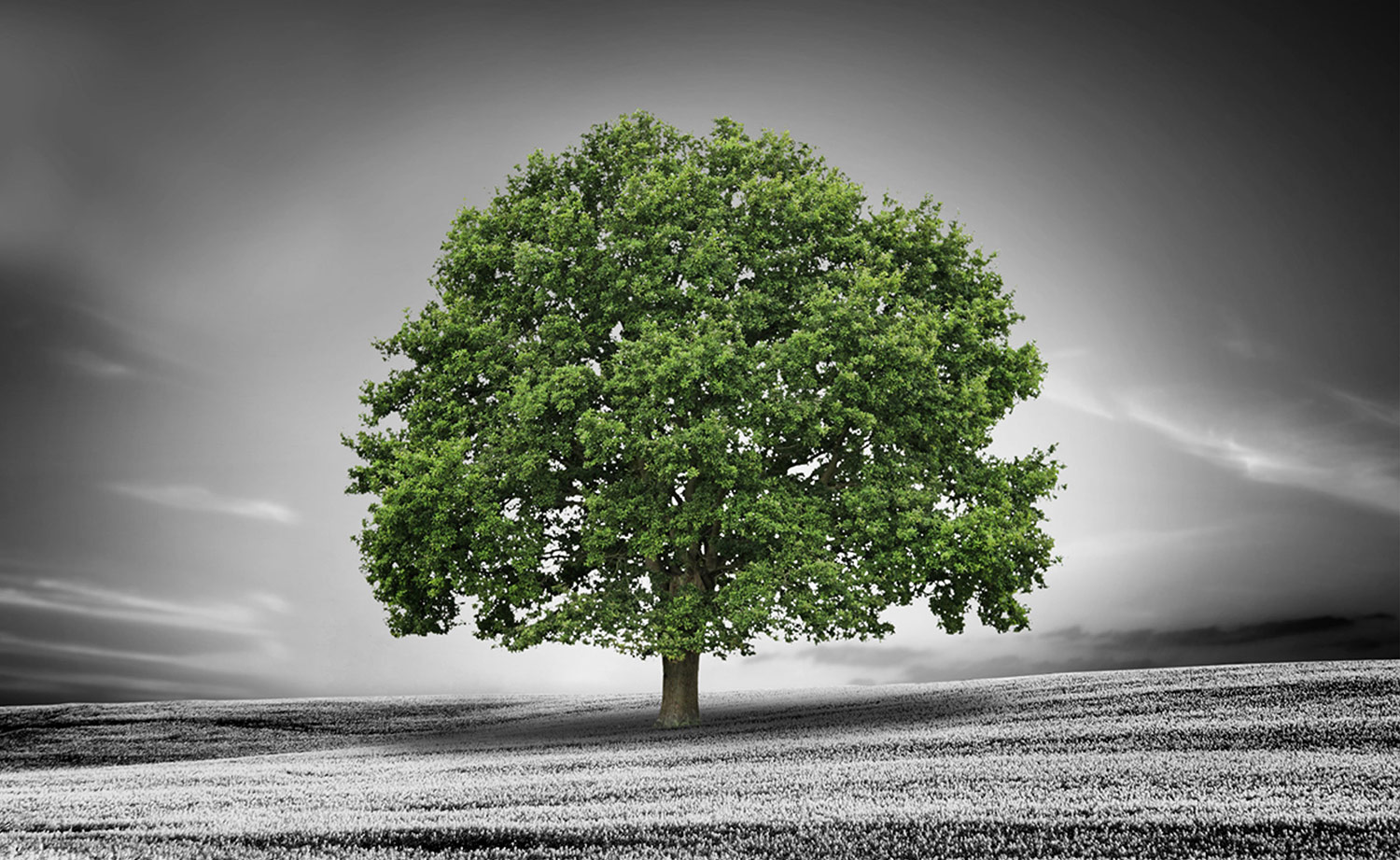 One Voice
HOW TO PRESERVE UNITY WHEN WE DISAGREE
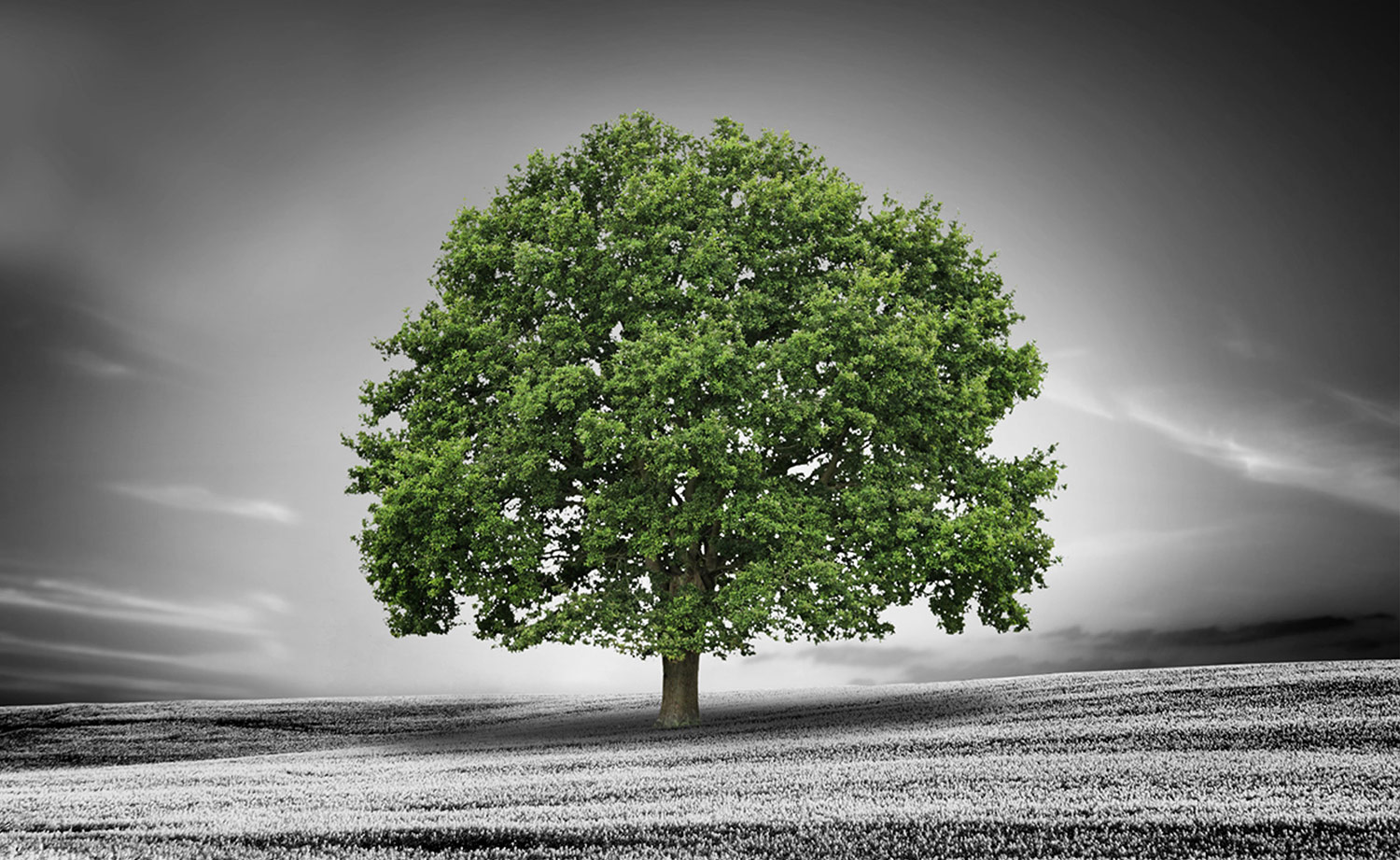 Instrumental music
Love & Unity in Romans
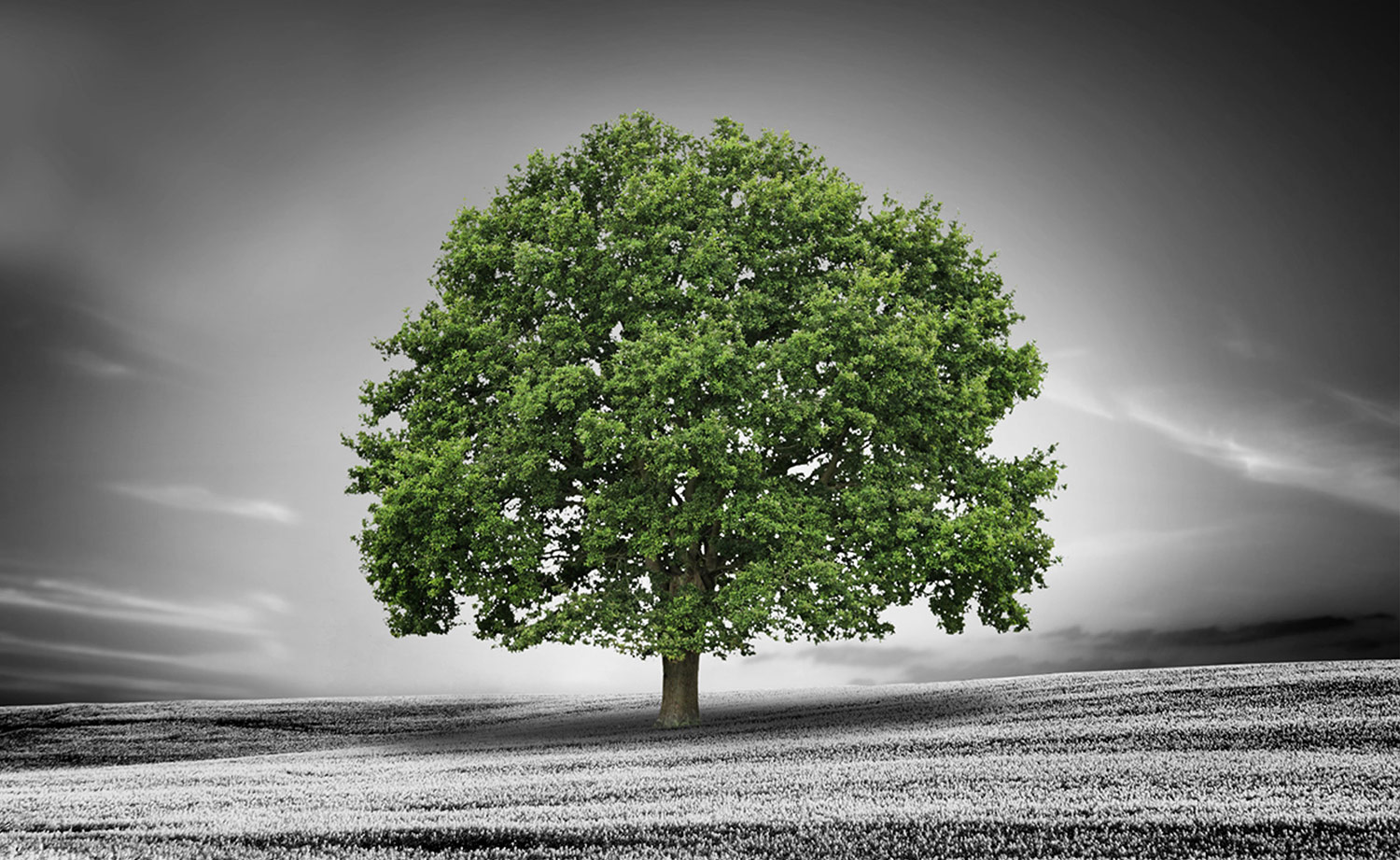 Instrumental music
Colossians 3:16
Let the word of Christ dwell in you richly, teaching admonishing one another in all wisdom, singing psalms and hymns and   spiritual songs, with thankfulness in your   hearts to God.
Colossians 3:16
Let the word of Christ dwell in you richly, teaching admonishing one another in all wisdom, singing psalms and hymns and spiritual songs, with thankfulness in your   hearts to God.
Ephesians 5:19
…addressing one another in psalms and hymns and spiritual songs, singing and making melody to the Lord with your heart…
Ephesians 5:19
…addressing one another in psalms and hymns and spiritual songs, singing and making melody to the Lord with your heart…
Hebrews 7:11-12
Now if perfection had been attainable through the Levitical priesthood (for under it the people received the law), what further need would there have been for another priest to arise after the order of Melchizedek, rather than one named after the order of Aaron? For when there is a change in the priesthood, there is necessarily a change in the law as well.
Hebrews 7:11-12
Now if perfection had been attainable through the Levitical priesthood (for under it the people received the law), what further need would there have been for another priest to arise after the order of Melchizedek, rather than one named after the order of Aaron? For when there is a change in the priesthood, there is necessarily a change in the law as well.
Hebrews 7:13-14
For the one of whom these things are spoken belonged to another tribe, from which no one has ever served at the altar. For it is evident that our Lord was descended from Judah, and in connection with that tribe Moses said nothing about priests.
Hebrews 7:13-14
For the one of whom these things are spoken belonged to another tribe, from which no one has ever served at the altar. For it is evident that our Lord was descended from Judah, and in connection with that tribe Moses said nothing about priests.
Matthew 19:4-5
“Have you not read that he who created them from the beginning made them male and female, and said, ‘Therefore a man shall leave his father and his mother and hold fast to his wife and the two shall become one flesh’?”
Matthew 19:4-5
“Have you not read that he who created them from the beginning made them male and female, and said, ‘Therefore a man shall leave his father and his mother and hold fast to his wife and the two shall become one flesh’?”
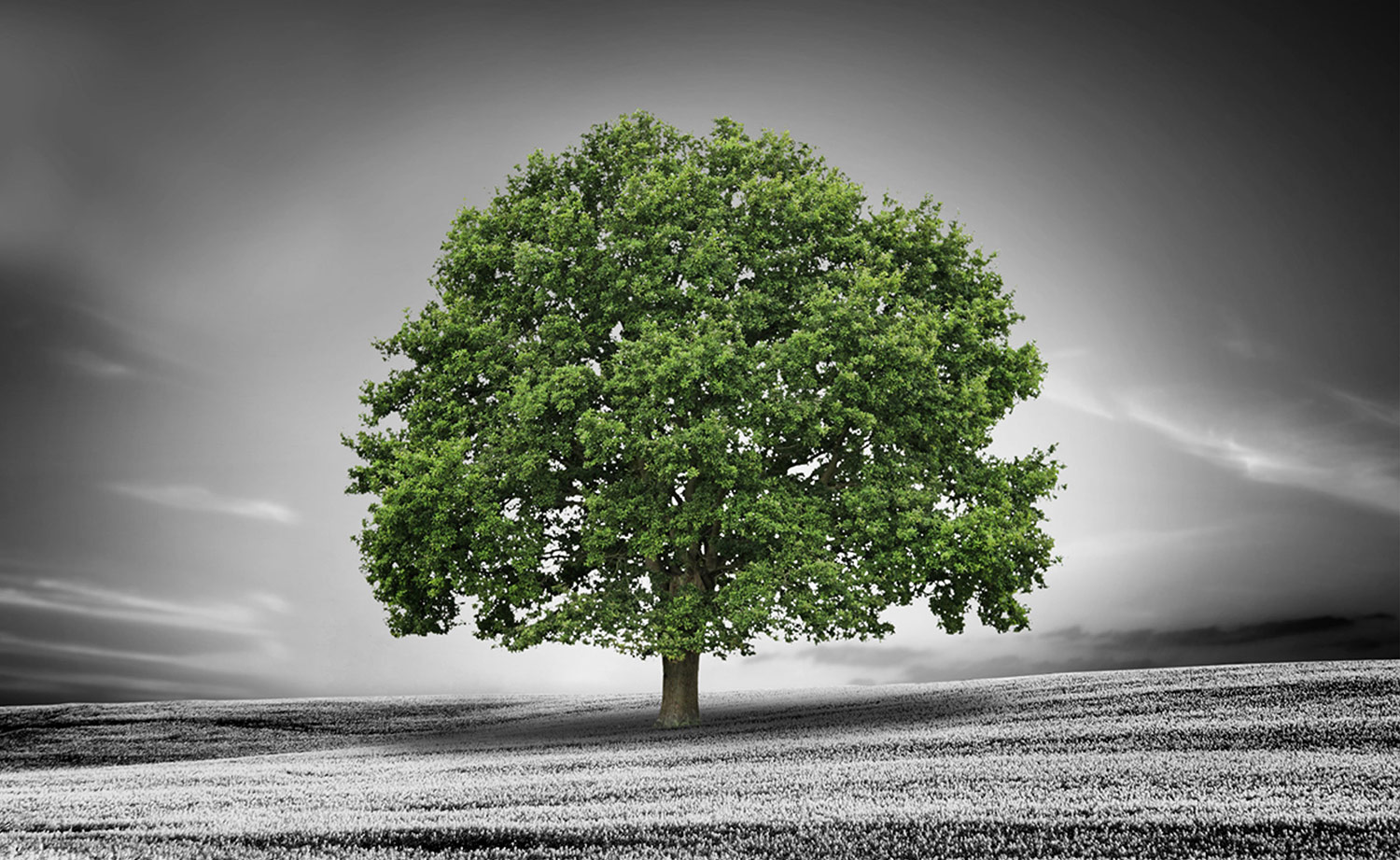 Love & Unity in Romans
Romans 14:4
Who are you to pass judgment on the servant  of another? It is before his own master that he stands or falls.
Romans 14:4
Who are you to pass judgment on the servant of another? It is before his own master that he stands or falls.
Romans 14:15
For if your brother is grieved by what you eat, you are no longer walking in love.
Romans 14:15
For if your brother is grieved by what you eat, you are no longer walking in love.
Romans 14:15
By what you eat, do not destroy the one for whom Christ died.
Romans 14:15
By what you eat, do not destroy the one for whom Christ died.
Romans 14:19
So then let us pursue what makes for peace and for mutual upbuilding.
Romans 14:19
So then let us pursue what makes for peace and for mutual upbuilding.
Romans 14:20
Do not, for the sake of food, destroy the work  of God.
Romans 14:20
Do not, for the sake of food, destroy the work of God.
Romans 15:1
We who are strong have an obligation to bear with the failings of the weak, and not to please ourselves.
Romans 15:1
We who are strong have an obligation to bear with the failings of the weak, and not to please ourselves.
Romans 15:5-6
May the God of endurance and encouragement grant you to live in such harmony with one another, in accord with Christ Jesus, that together you may with one voice glorify the God and Father of our Lord Jesus Christ.
Romans 15:5-6
May the God of endurance and encouragement grant you to live in such harmony with one another, in accord with Christ Jesus, that together you may with one voice glorify the God and Father of our Lord Jesus Christ.